Addressing the double challengeEU accession process, an opportunity to address water sector challenges
2016 Danube Water Conference
12 May 2016, Vienna

Marianne WENNING
Director 
DG Environment, European Commission
EU Water Policy
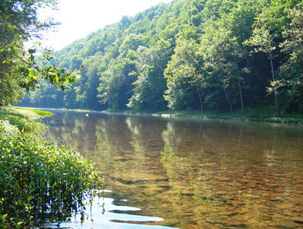 The WFD objective: Good water status by 2015
All fresh, ground, transitional and coastal waters in the EU
Status considers ecological (including hydromorphology), chemical and quantitative aspects
River basin-based management / coordination at regional & international level
River Basin Management Plans in 6-year cycles (2010-2015, 2016-2021, 2022-2027)
Programmes of Measures to achieve good status 
Use of economic instruments  and need for necessary investments
Main pressures
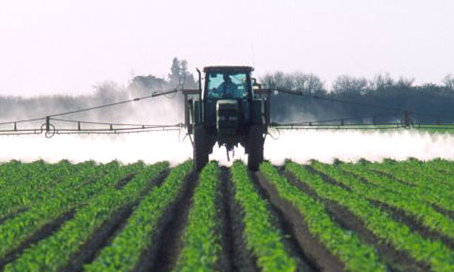 Diffuse pollution
Agriculture - nutrients and pesticides
Flow regulation and morphological alterations
Hydropower
Navigation
Floods management
Abstraction
Energy production
Agriculture
Point sources
Urban Waster Water
Urban untreated storm overflow and run off
Industrial wastewater
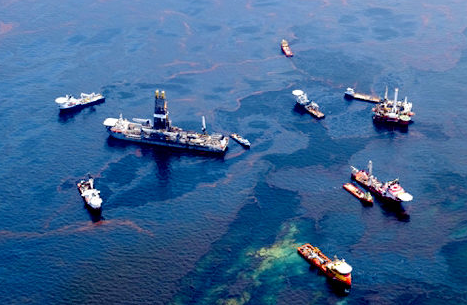 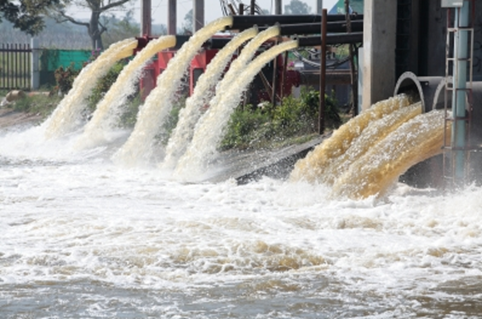 Challenges: Less than Good Status
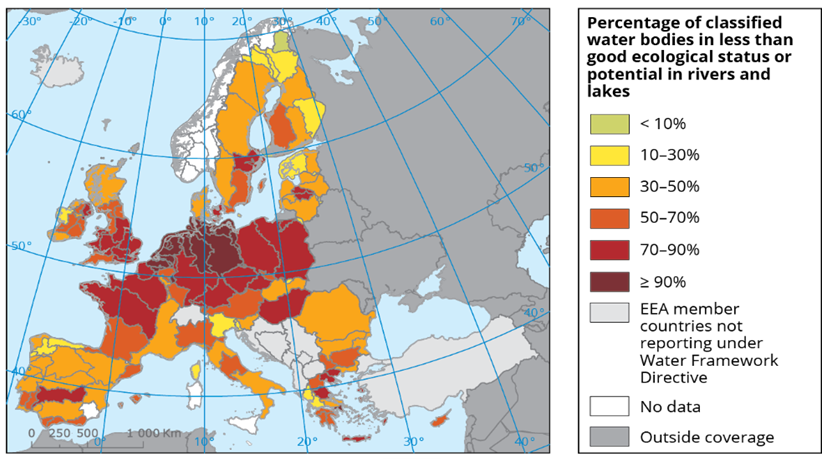 RBMPs 2010-2015
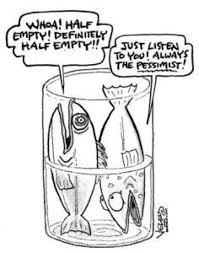 Often insufficient monitoring anddeficient analysis of pressures
Frequent and non-transparent use of exemptions 
Programmes of measures rarely address the gap
Insufficient investment and financing of measures
Only partial application of cost recovery
Investment
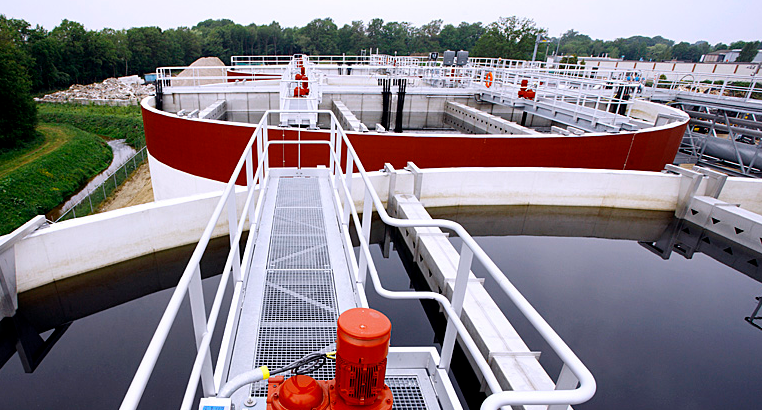 Investment needs:
Implementation of the Water Framework Directive, 1st cycle 2009-2015: €300 billion (spent 1/3 = ca. €15 billion/Y)
Construction, renewal and maintenance of urban water infrastructure: €90 billion /y
R&D: €7 billion / Y  (spent only €4 billion / Y)
Financial 
instruments
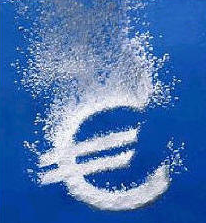 Several funds at EU Level:
Structural & Cohesion Funds: ESIF – European Structural and Investments Funds (regional, agricultural, social and maritime specific)
European Fund for Strategic Investment (EFSI)
Horizon 2020 > InnovFin – Eu Finance for Innovators > specific Water Innovation Facility is under discussion
Development of a Water Investment Platform
Financial 
instruments
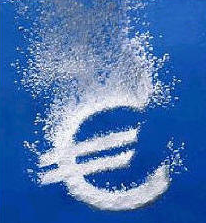 4 Funding mechanism for non-EU countries:
IPA – Instrument for Pre-accession Assistance
TAIEX – Technical Assistance and Information Exchange Instrument
Twinning – Institutional cooperation between public administrations
ECRAN – Environment and Climate Regional Accession Network
Conclusions
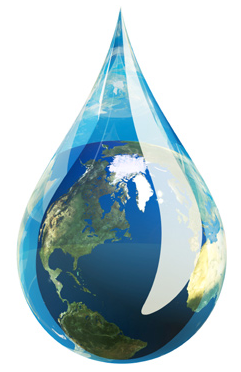 The Water sector has high importance
For achieving our environmental objectives
As creator of jobs and economic growth
Water management in large basins such as the Danube Region is a true challenge
Coordination
Integrated approach
Realistic planning
Finding funds needed
Timely execution of the plans
Capacity building and absorption capacity
Thank you for your attention